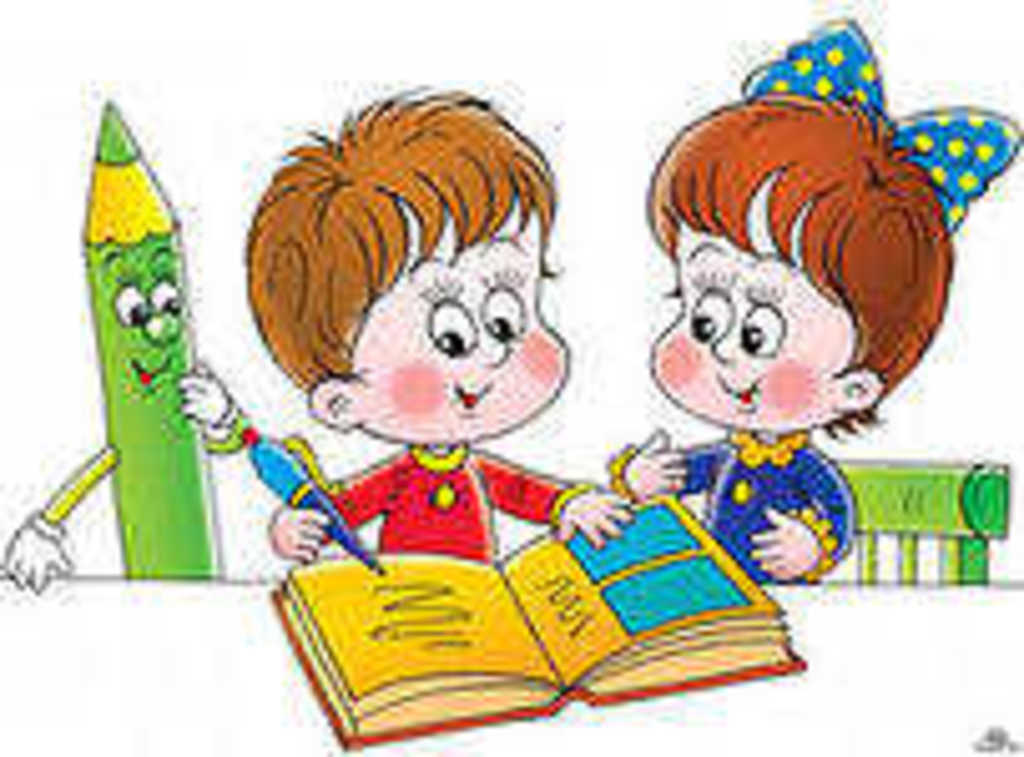 Письмо строчной буквы «ю».
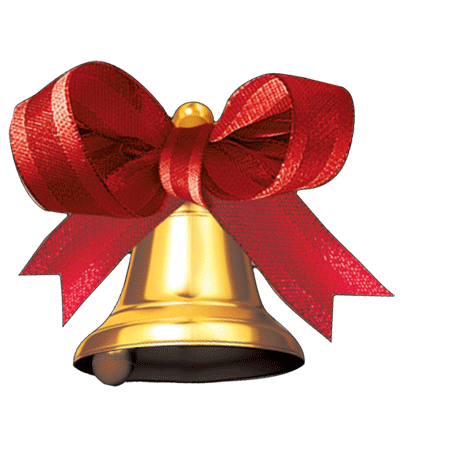 Громко прозвенел звонок –
Начинается урок.
Наши ушки на макушке,
Глазки хорошо открыты.
Слушаем, запоминаем,
Ни минуты не теряем.
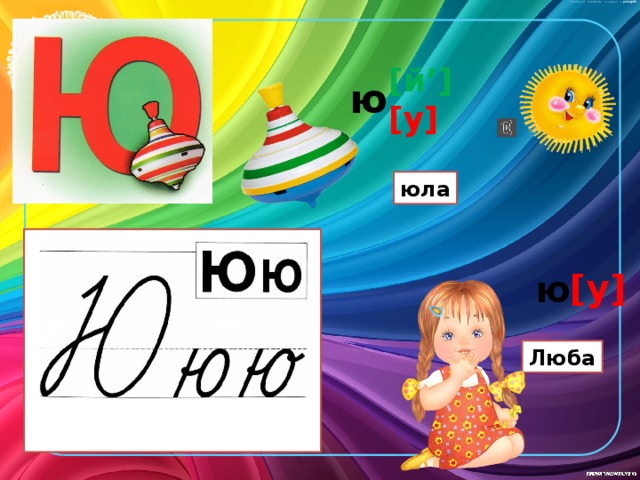 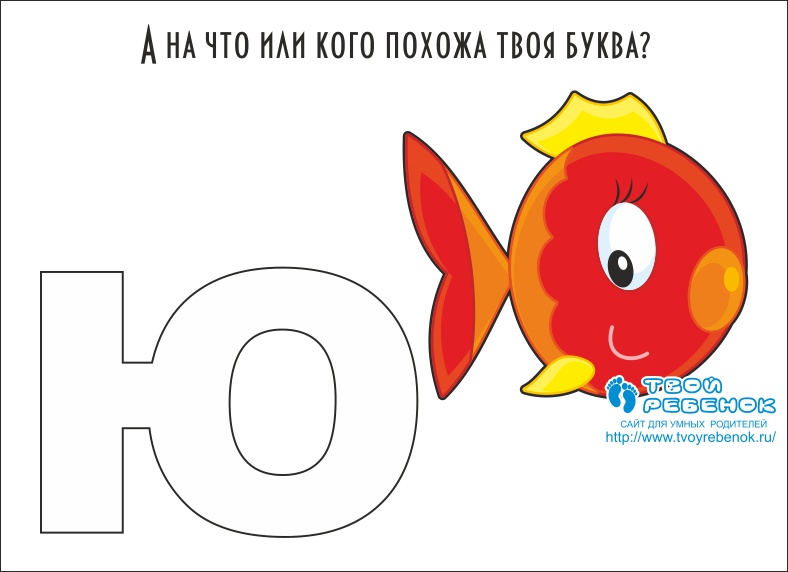 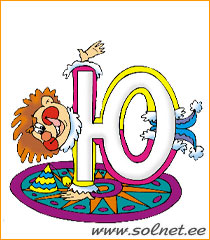 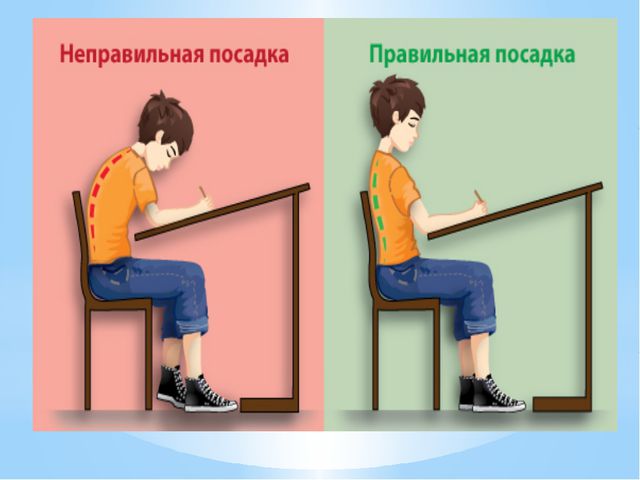 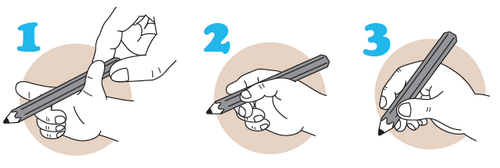 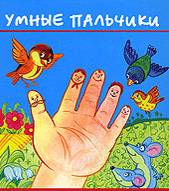 Разминка для пальчиков
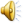 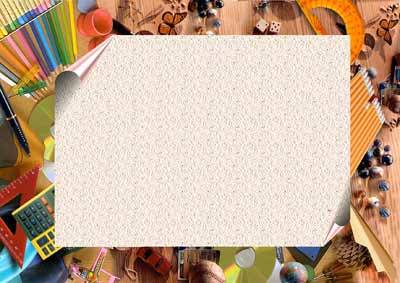 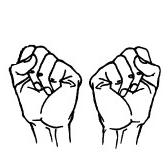 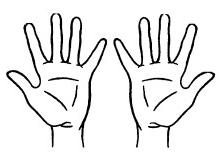 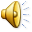 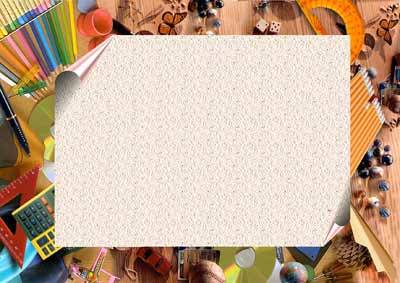 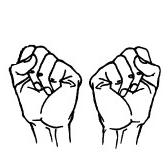 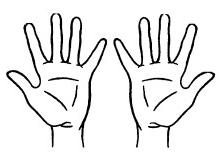 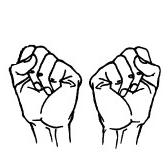 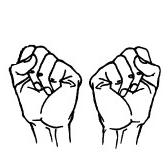 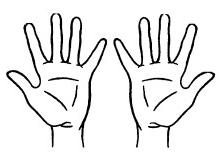 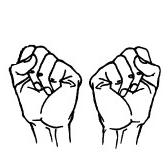 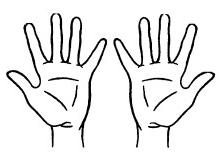 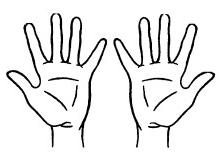 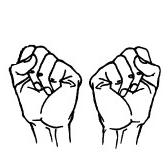 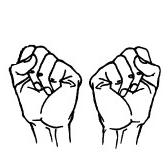 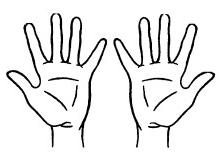 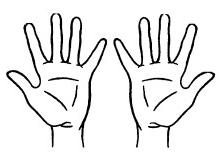 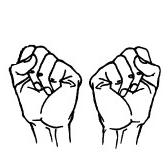 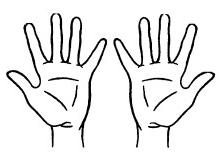 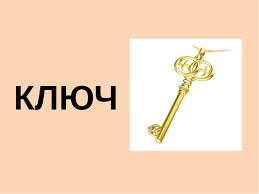 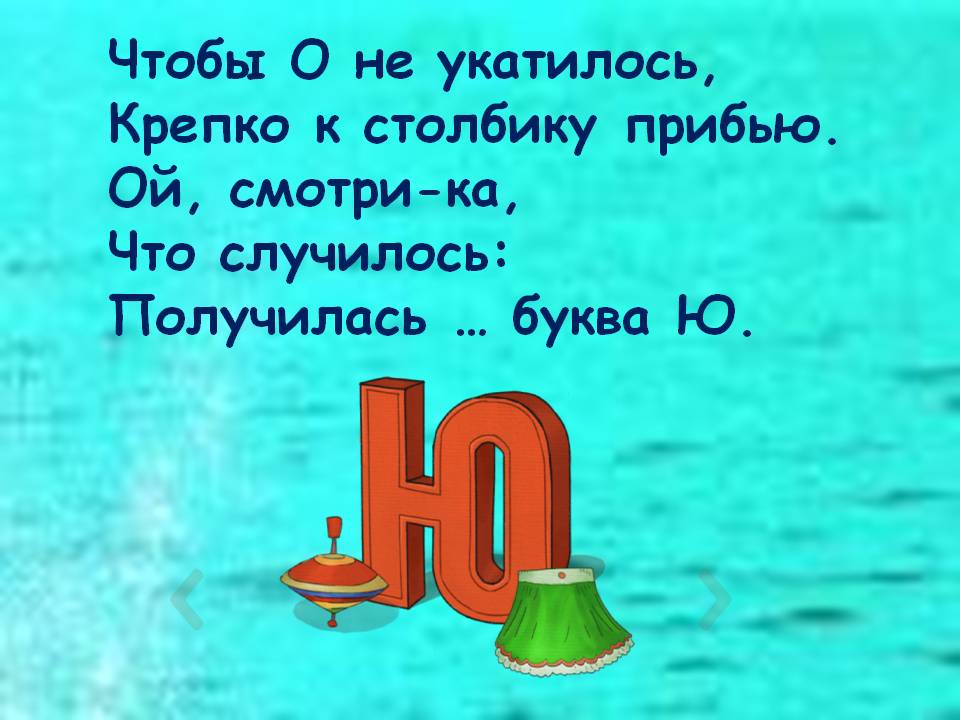 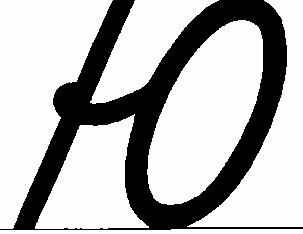 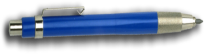 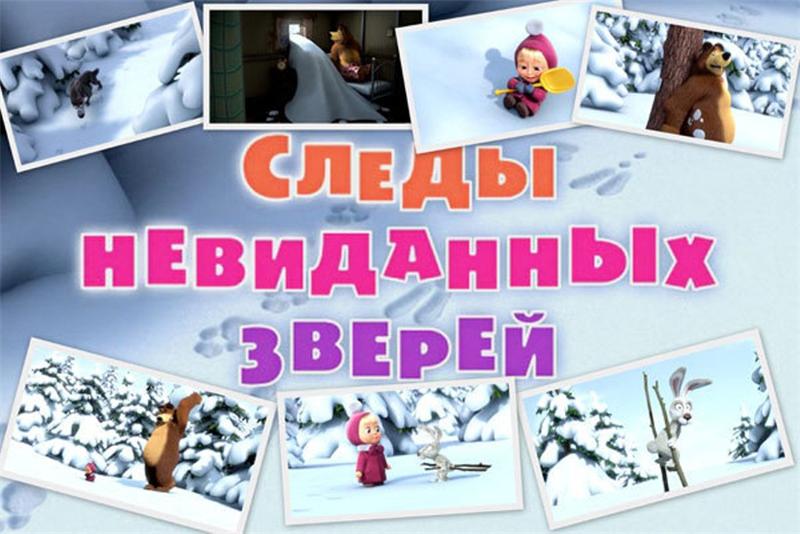 ФИЗКУЛЬТМИНУТКА
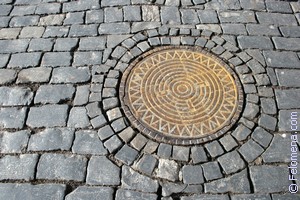 ЛЮК
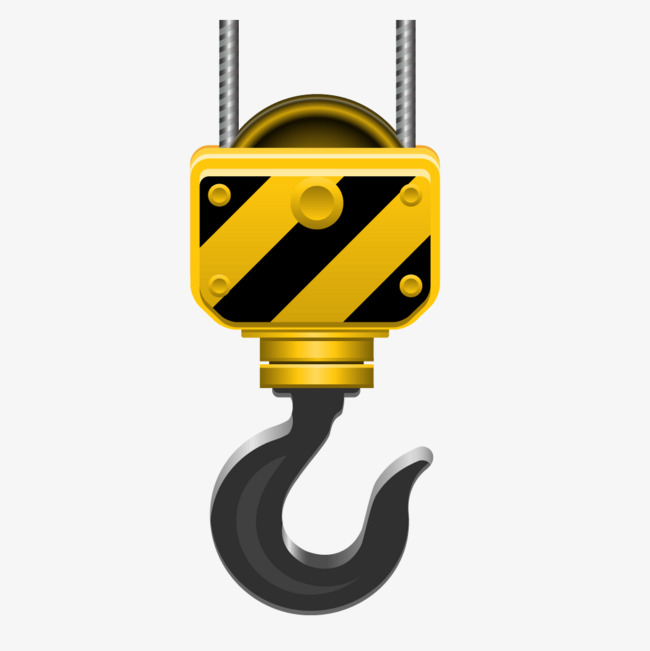 КРЮК
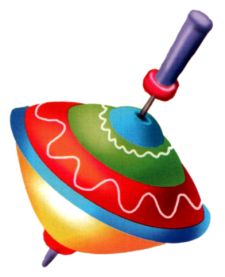 ЮЛА
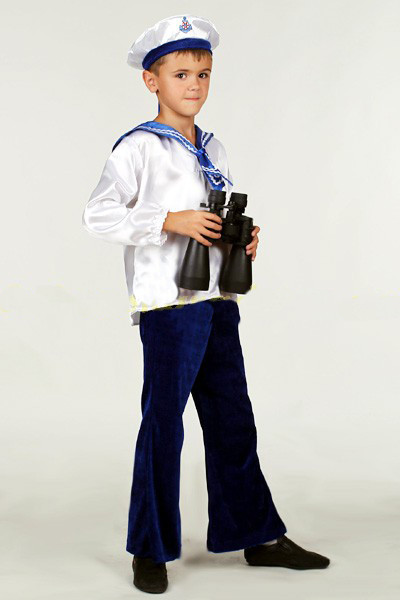 ЮНГА
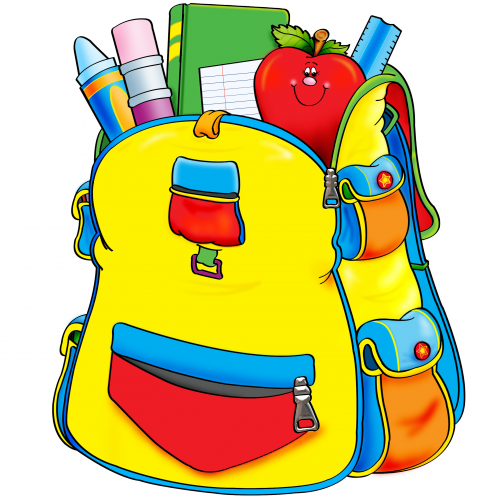 РЮКЗАК
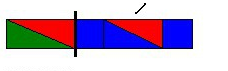 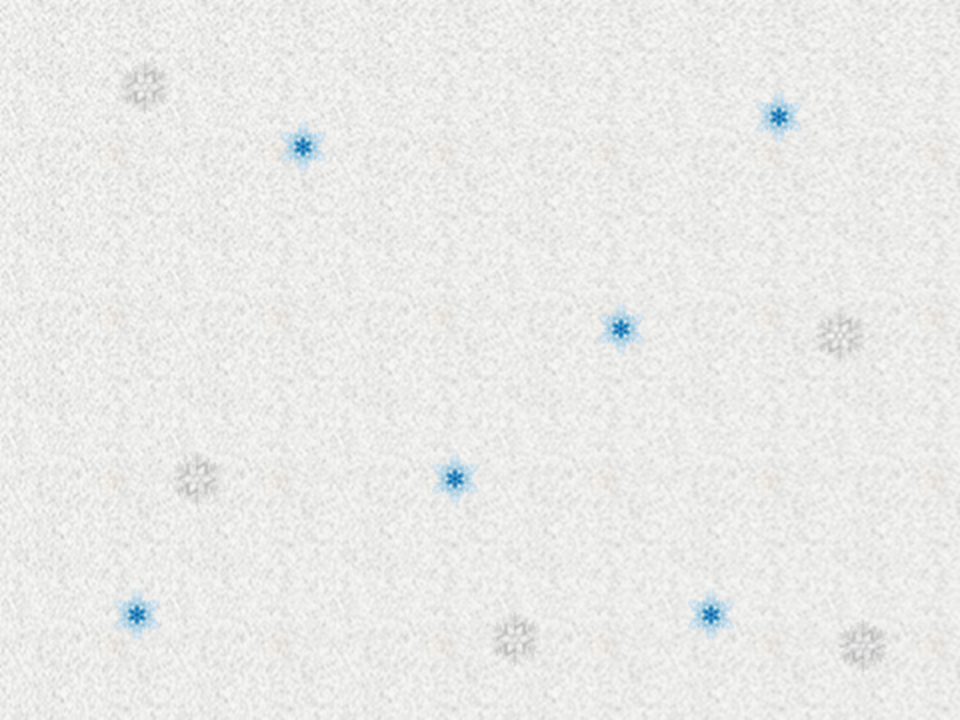 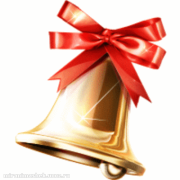 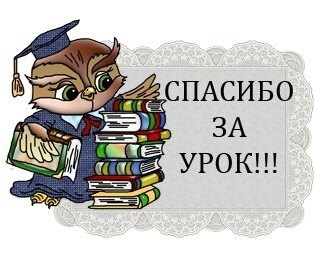